In Harmony with Others
«The Golden rule of morality» says: «Treat people the way you want to be treated»
Throughout our lives, we need to maintain relationships with family, colleagues at work, friends, children, neighbors, and so on. And so that this relationship does not bring us discomfort and stress, we need to learn to live in harmony with other people. Only by building a harmonious relationship with others, you can achieve happiness.
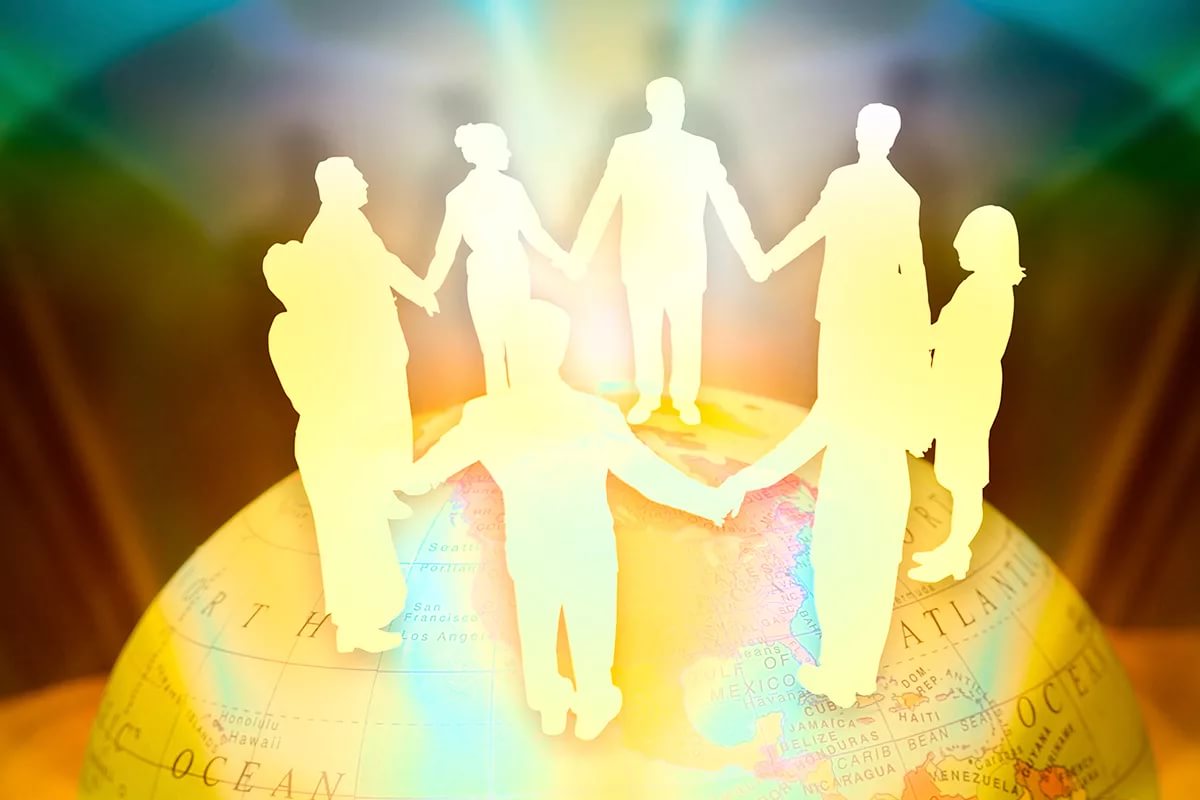 For harmony with others need:
- accept people as they are (don`t try to change them or change their thoughts);
- don't hold grudges on other people, to they not did;
- create your social circle, which will be as much more common views on life;
- avoid people who are able to undermine self-confidence, who have a high degree of conflict, prone to quarrels;
- to be able to rejoice together and for other people;
- to be sincere and be able to talk to other people, to maintain a conversation.
Harmony is…
Harmony is to love everything that surrounds you. And not hate everything that happens. Therefore, it is so important to love everything in life and refers philosophically to many things. It's important to learn to love.
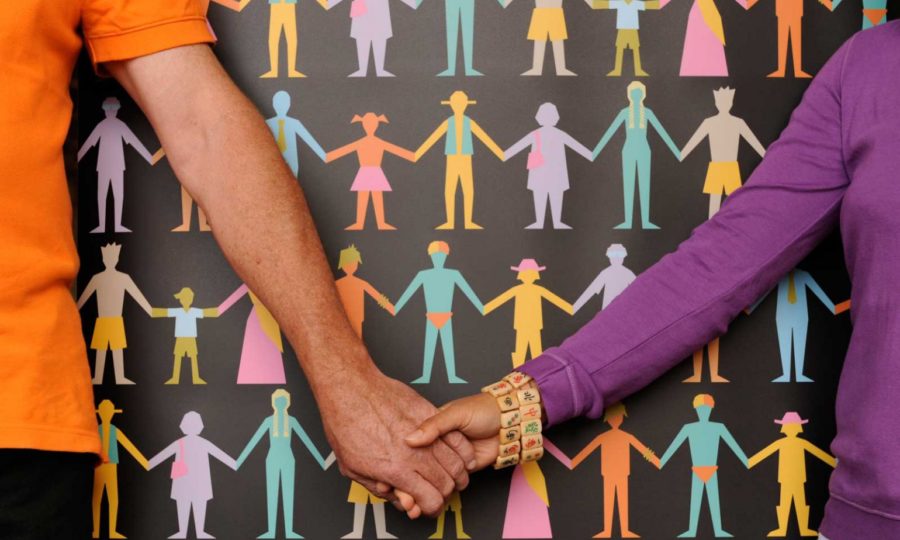 we share this planet with others
We are able to obtain a lot more in working together than feuding. Native Americans have the expression, «no tree has branches so stupid as to fight each other.» Humanity faces many difficulties that require our unity. Love is the greatest catalyst for harmony, and it is always rewarded. If there is a lack of love, the ability to give it to each other makes us stronger.
harmony with yourself the way to harmony with others
«Being a good person means being in harmony with yourself.»                                                        Oscar Wilde
Harmony begins within us.  And don`t try to look outside what is inside, in your soul and heart. Often we seek harmony from the outside in order to distract ourselves from reality. But the truth is that harmony can only be found within yourself. Harmony is the inner peace, peace and joy that begins with us.
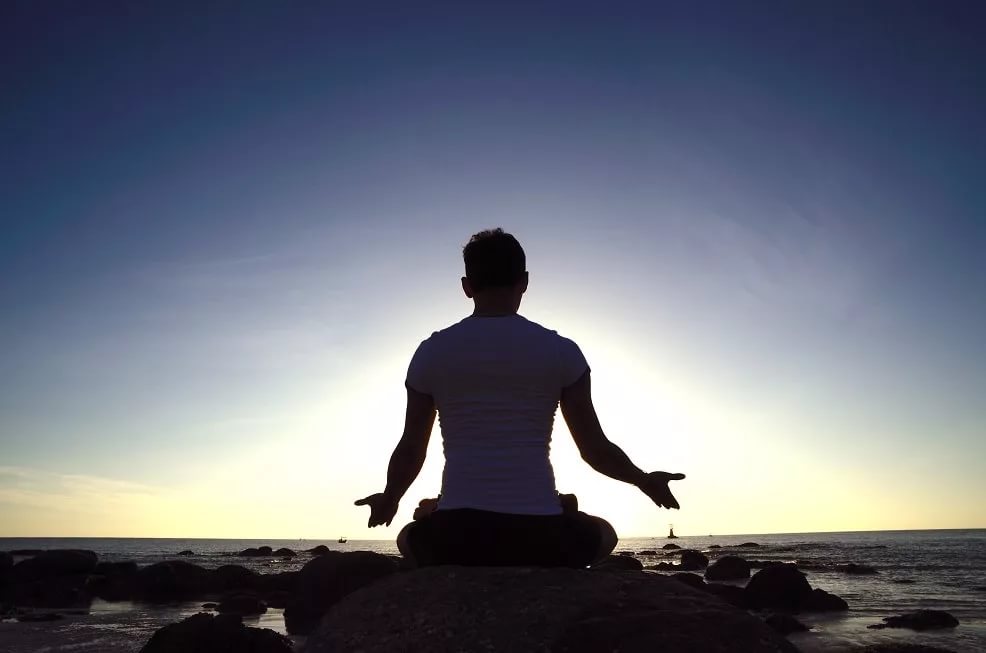 Being in harmony is important
A person in harmony with himself always knows what he wants. Such a person can make any choice without any problems. A person without harmony always stumbles, rushes from one side to another, his thoughts are constantly changing, and plans are different every day.
Man is a social creature
Man is a social being, so without good relationships with people, he can not be fully happy. He always needs communication and attention from people. Only then, he won't feel lonely. In this case, the establishment of favorable contact with others is an important part of the life of any person. 
Personal happiness you can achieve if you are in good relations with other people. Thus you will get a limitless opportunity to enjoy life and become absolutely happy!
thank you for your attention
Be in harmony with others, be in harmony with yourself and everything will be fine.